«Геодезические линии»
Презентация подготовлена
учителем математики
Рычковой Ольгой Валерьевной
Задача.
Из Ашхабада в Сан – Франциско отправляется самолет. Стюардесса объявляет: «Наш самолет летит по кратчайшему пути». Среди пассажиров был известный полярный путешественник Морозов – Стужин. Услышав её слова, он попросил разбудить его, когда самолет будет над Северным Ледовитым океаном. Все кругом засмеялись: Ашхабад, Сан – Франциско и вдруг – Ледовитый океан!

А как вы считаете, шутил полярник или говорил серьёзно?
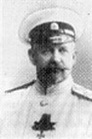 Морозов Николай Васильевич –
 русский военный гидрограф и полярный исследователь
А
В
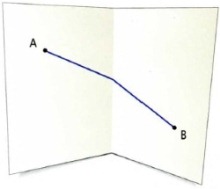 Геодезическими  называются  линии, вдоль которых располагаются кратчайшие пути на данной поверхности.
Задание:
провести эксперимент - 1: определить кратчайшее расстояние между Ашхабадом и Сан-Франциско.
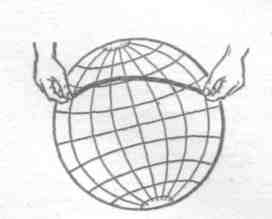 кратчайший путь, соединяющий любые две точки А и В на сфере -
дуга окружности большого круга, проходящей через А и В
кратчайший путь, соединяющий любые две точки А и В на поверхности цилиндра-
образующие, окружности сечений, параллельных основаниям цилиндра, и винтовые линии.